مادة البرمجة الخطيةالمحاضرة الاولى
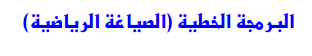 لطلبة كلية التربية الاساسية / قسم الرياضيات/ المرحلة الرابعة
اعداد
الاستاذ المساعد الدكتور 
حميد كاظم الزهيري
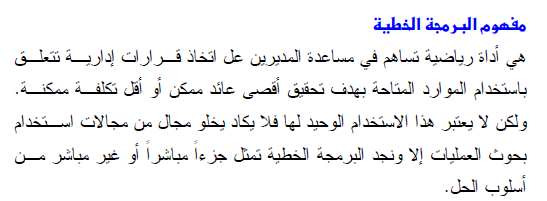 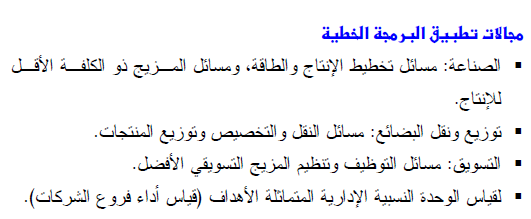 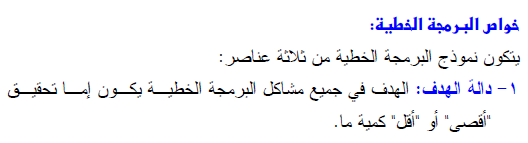 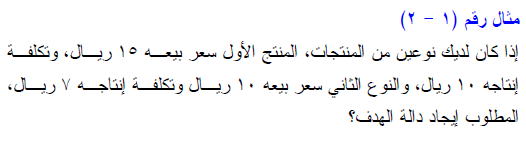 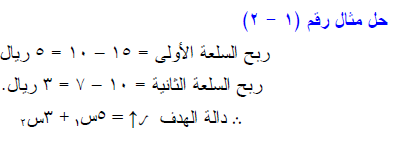 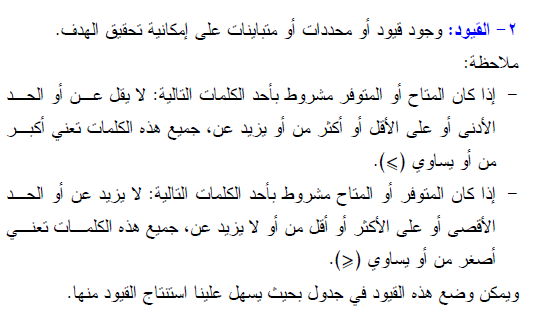 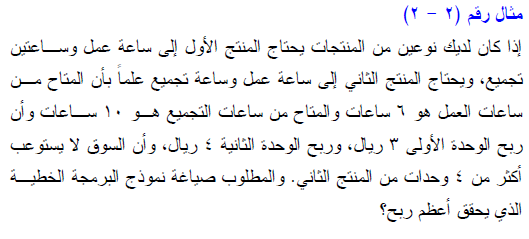 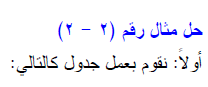 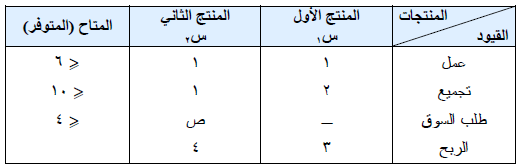 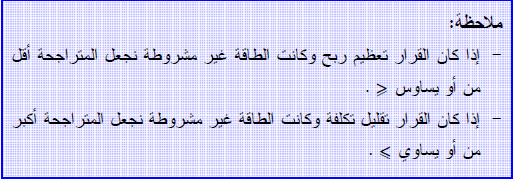 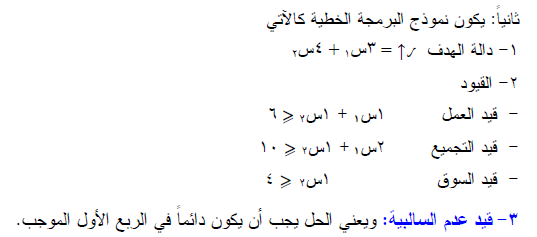 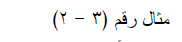 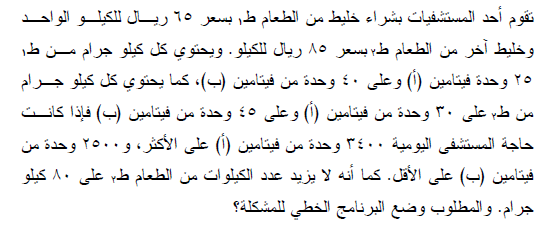 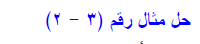 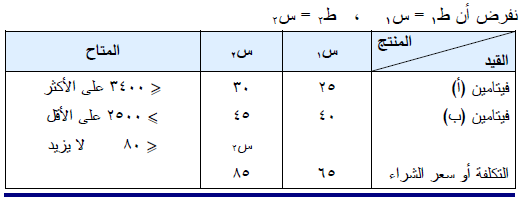 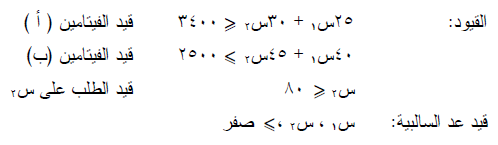 شكرا لحسن انتباهكم واصغائكم